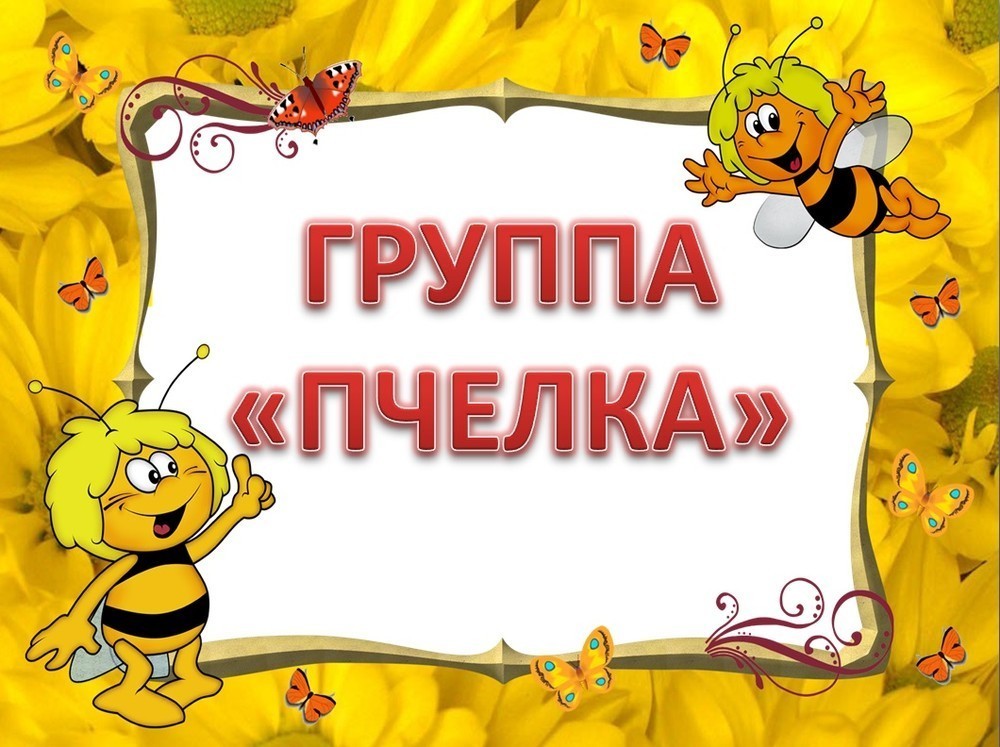 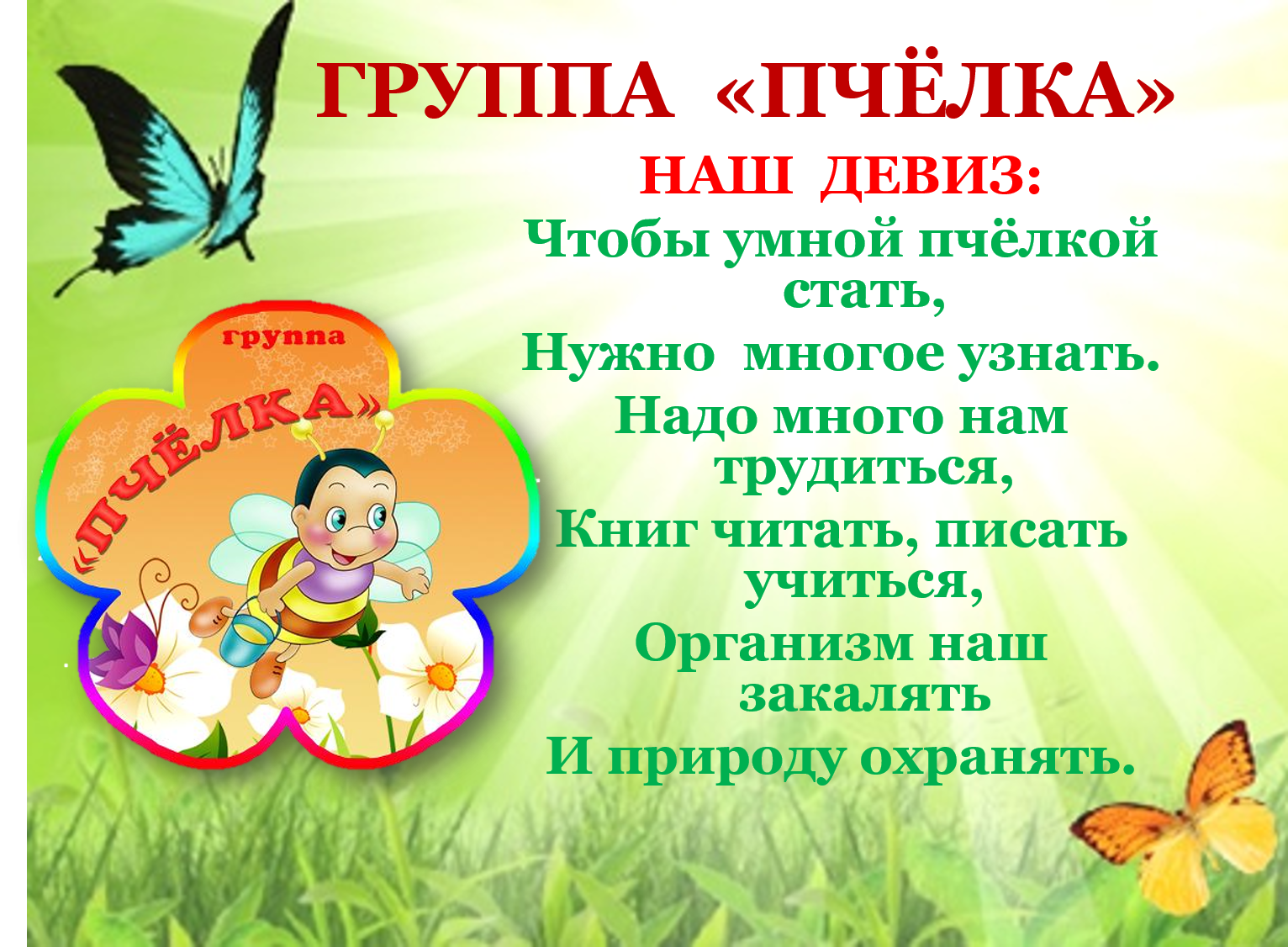 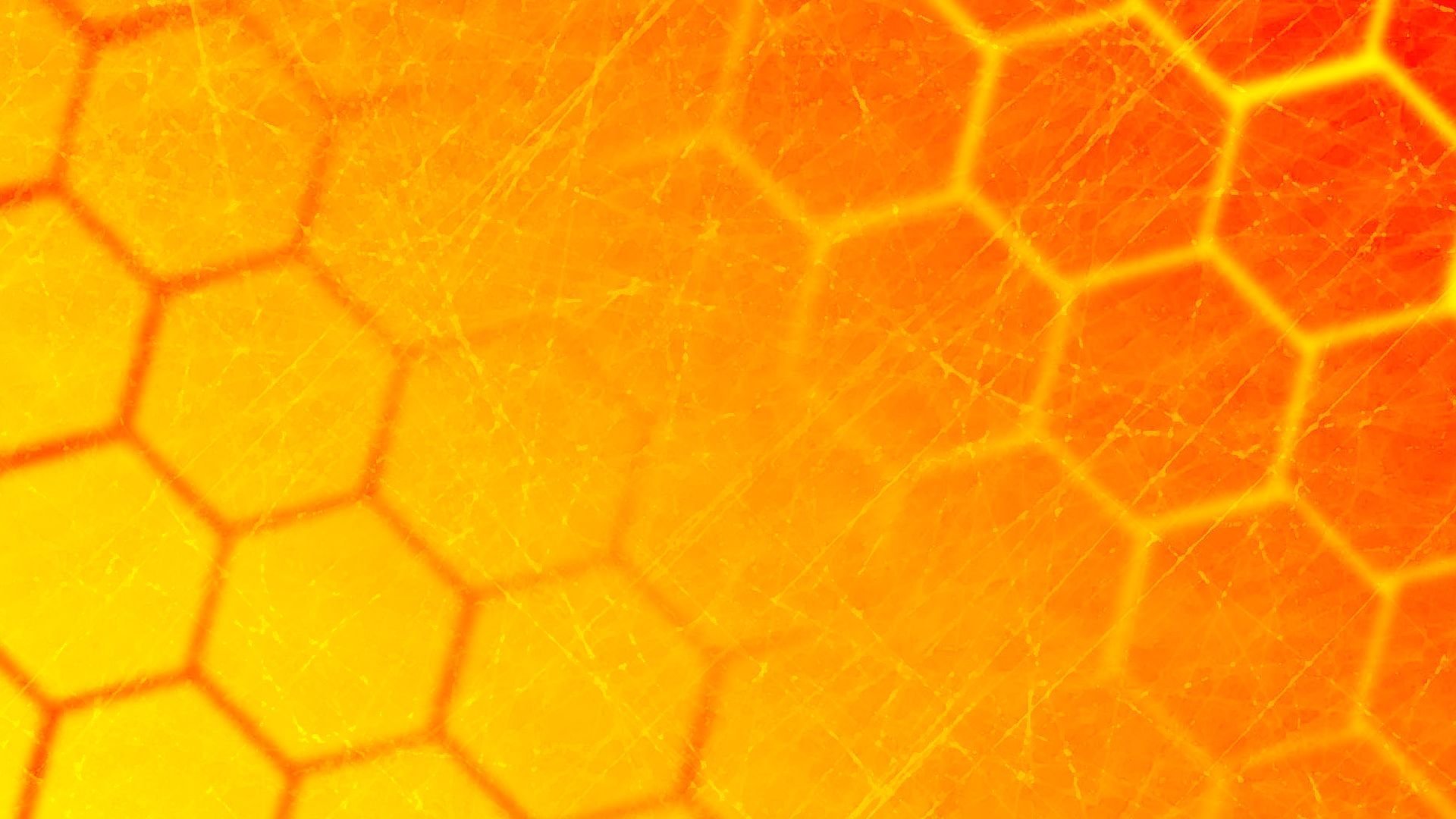 Наша
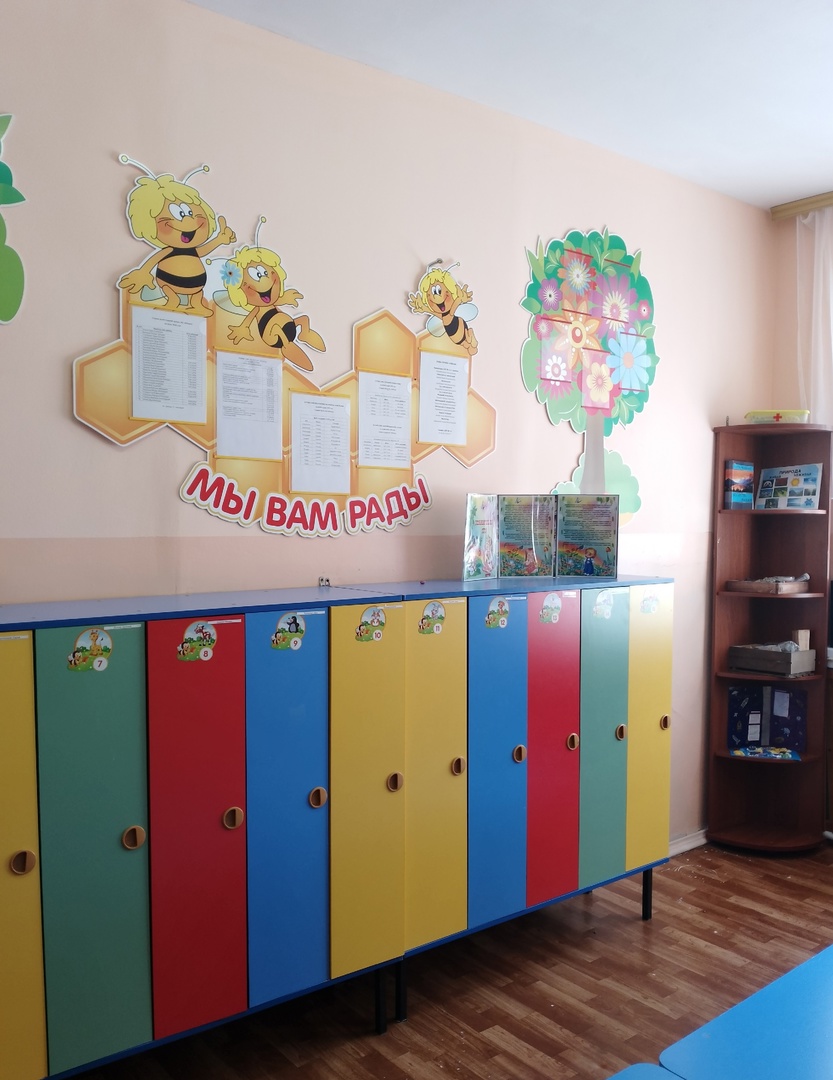 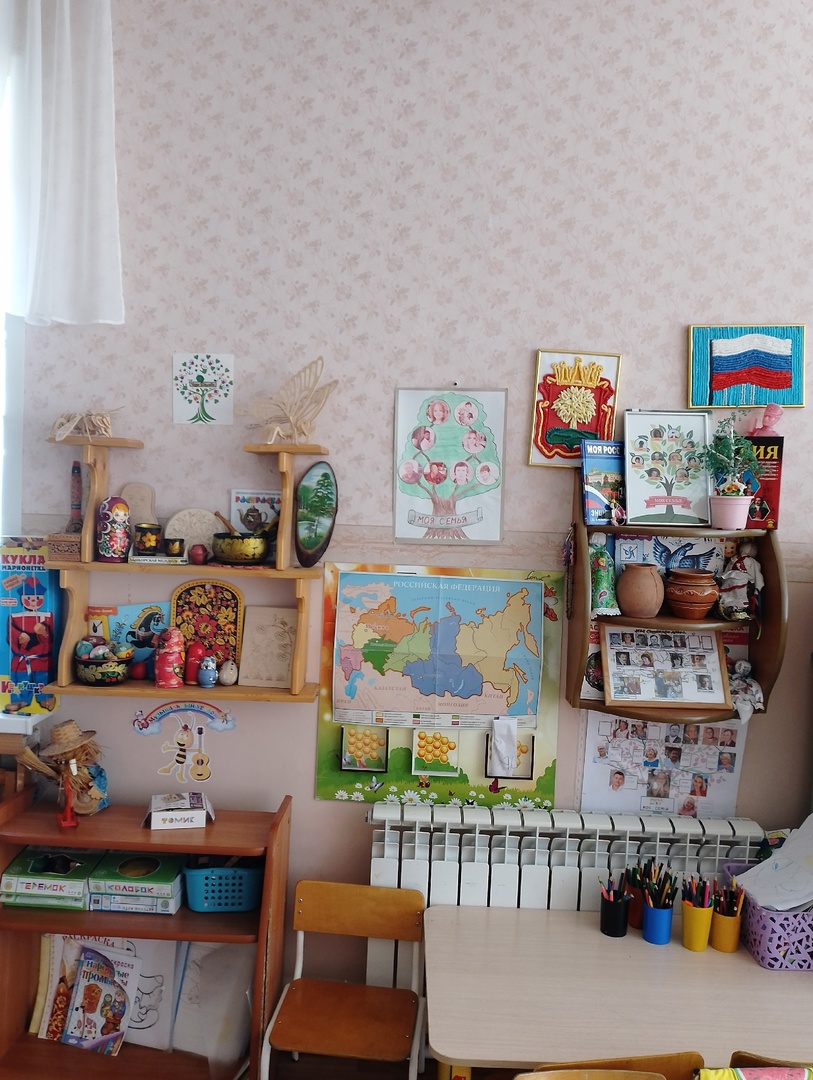 Группа
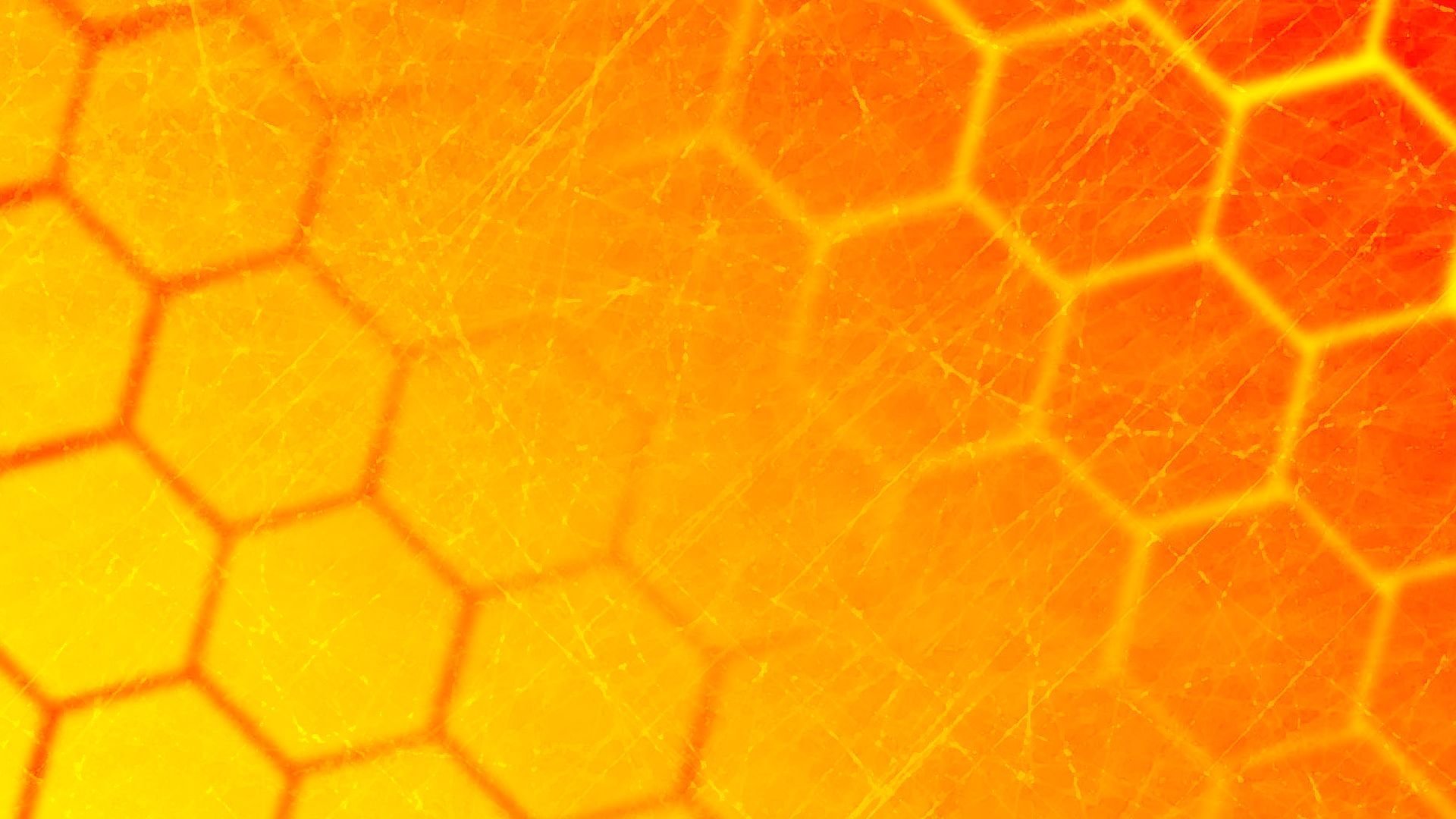 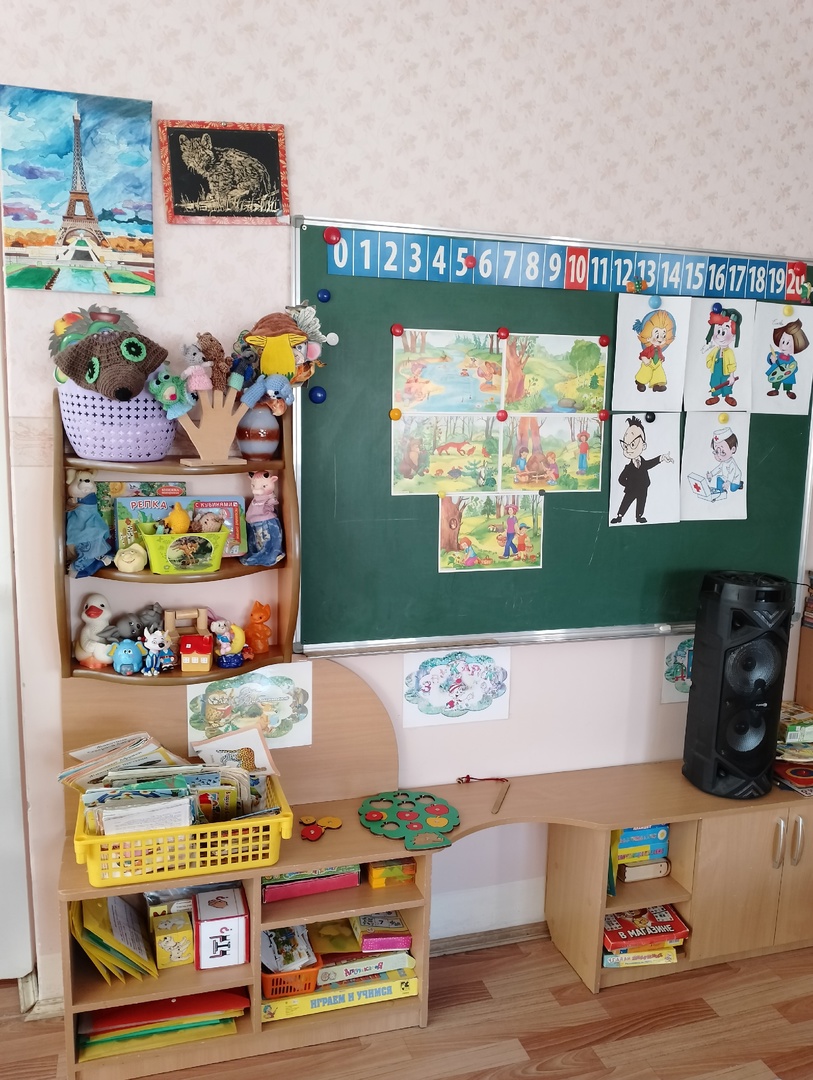 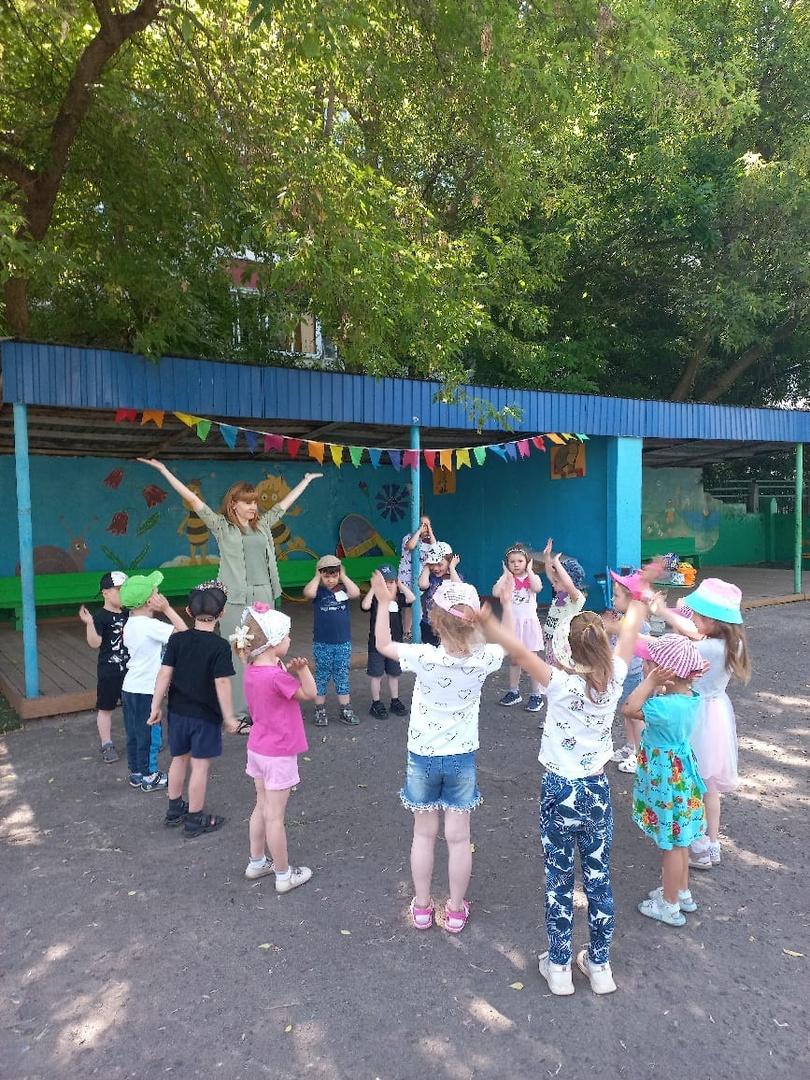 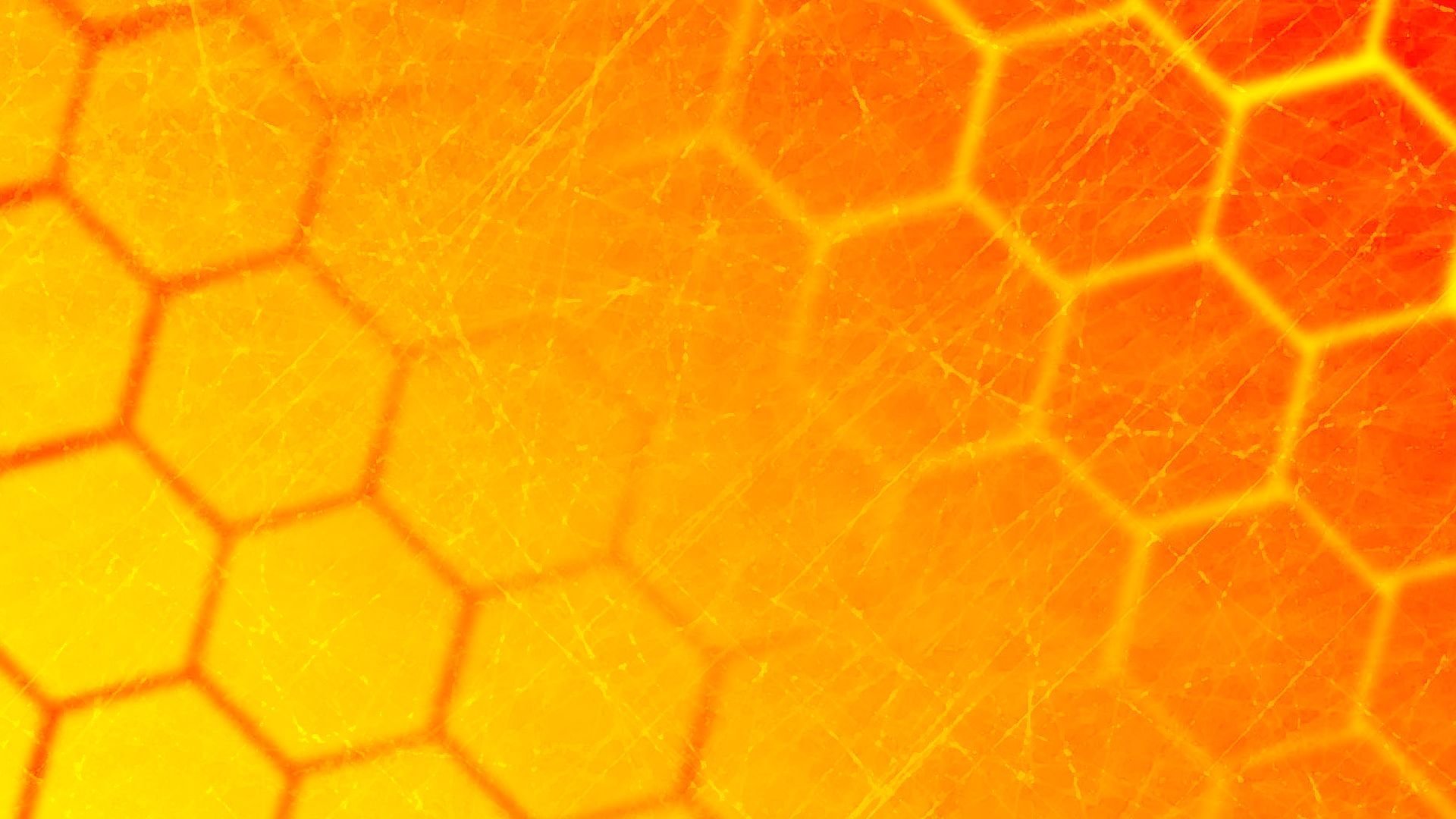 Вот так
               мы живём….
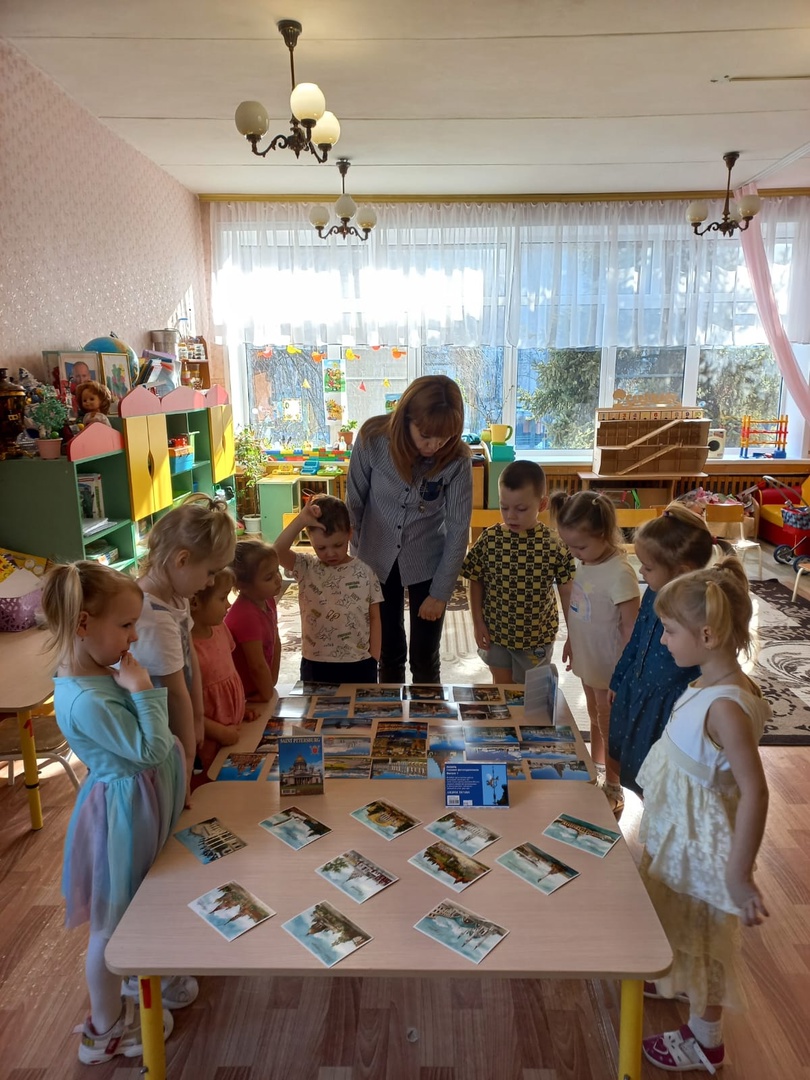 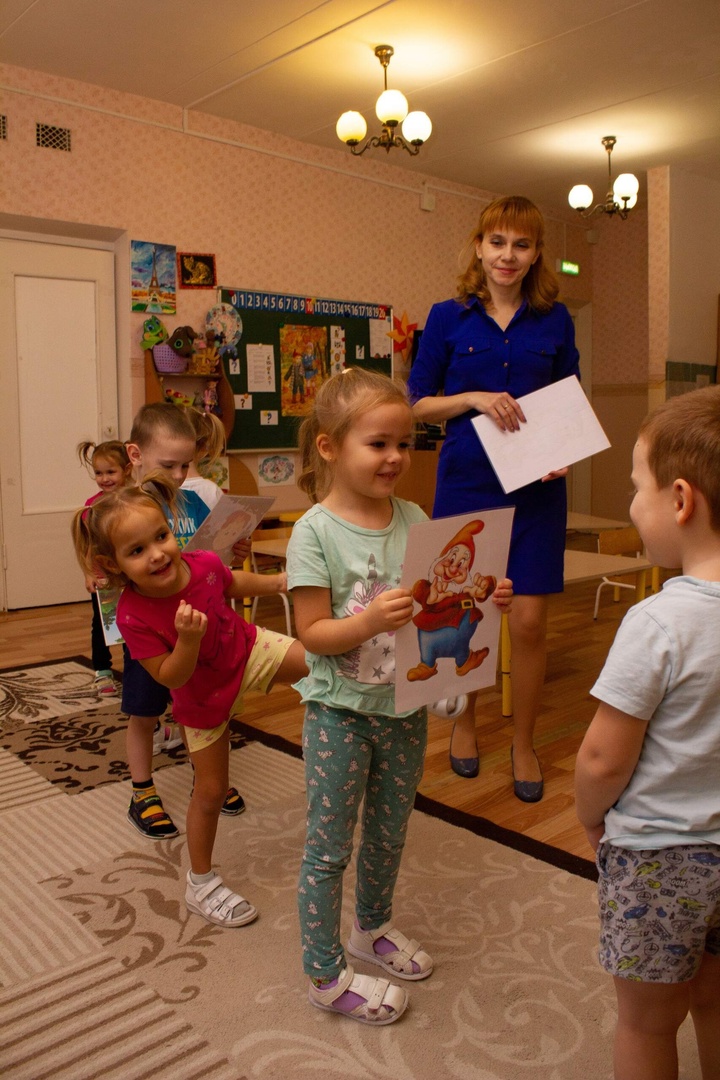 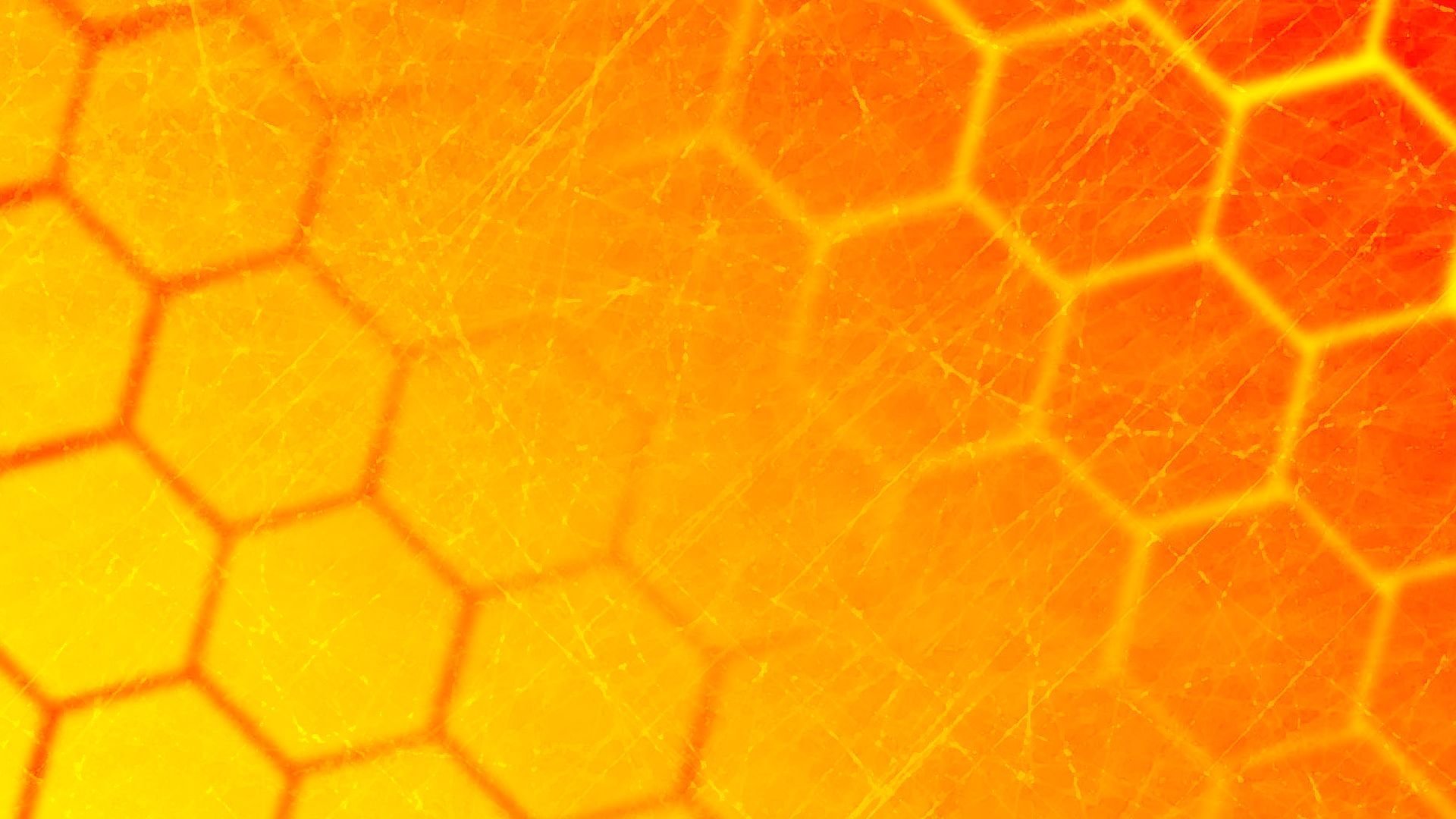 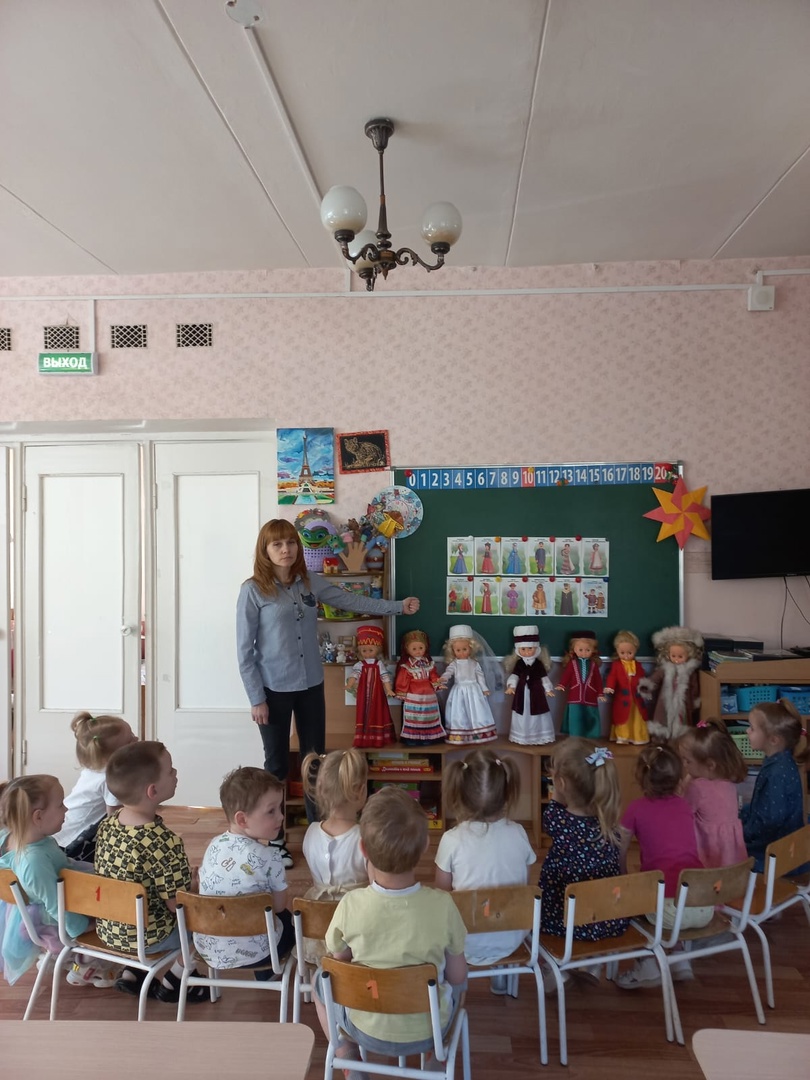 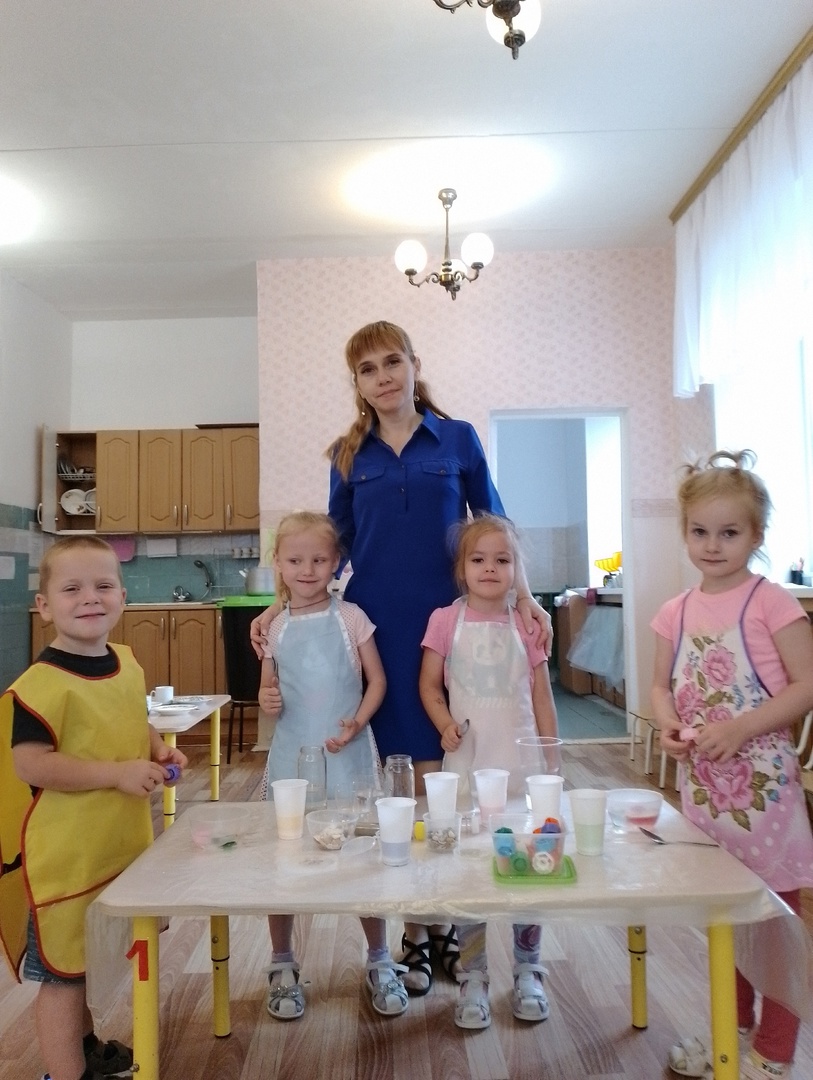 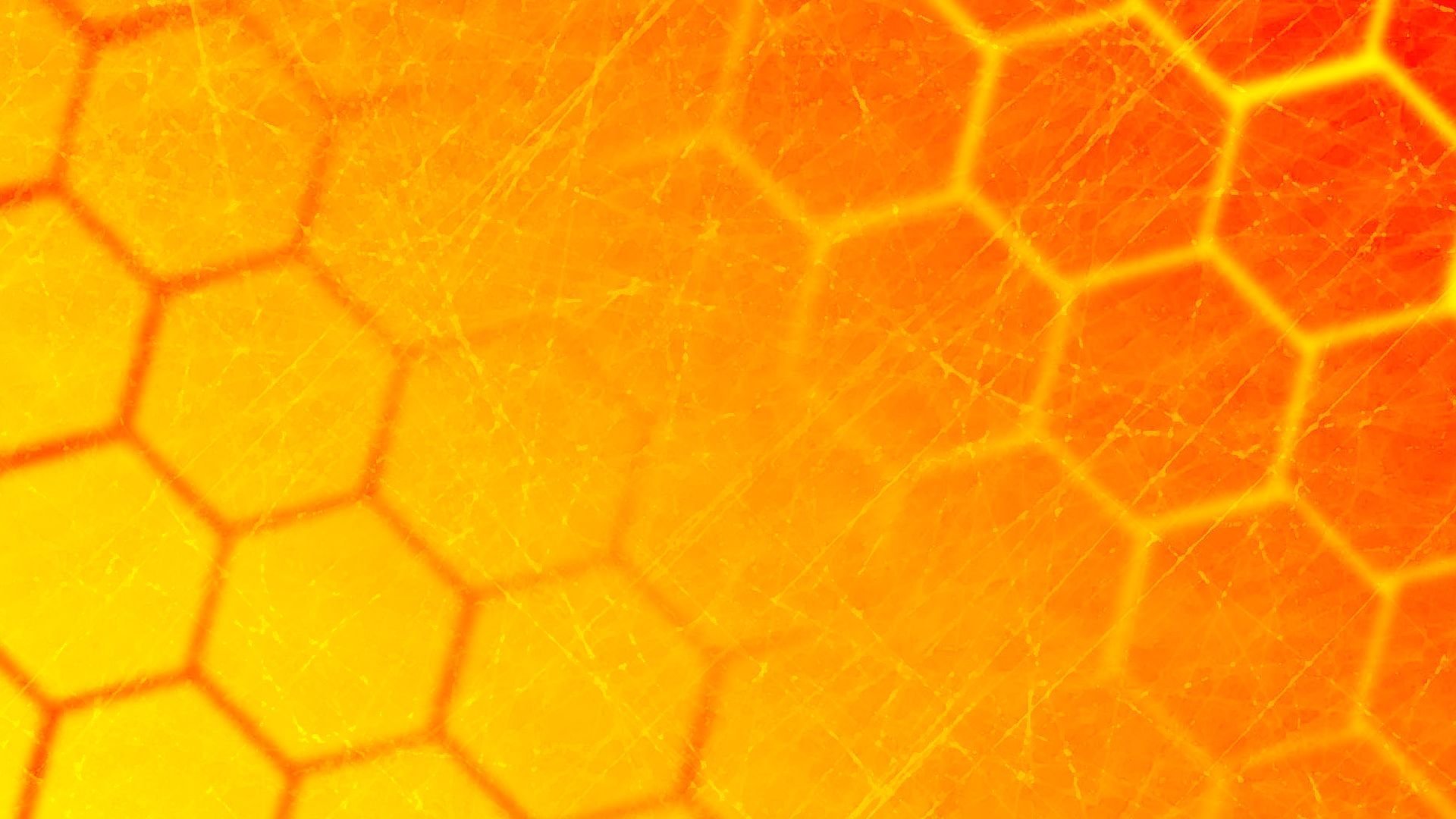 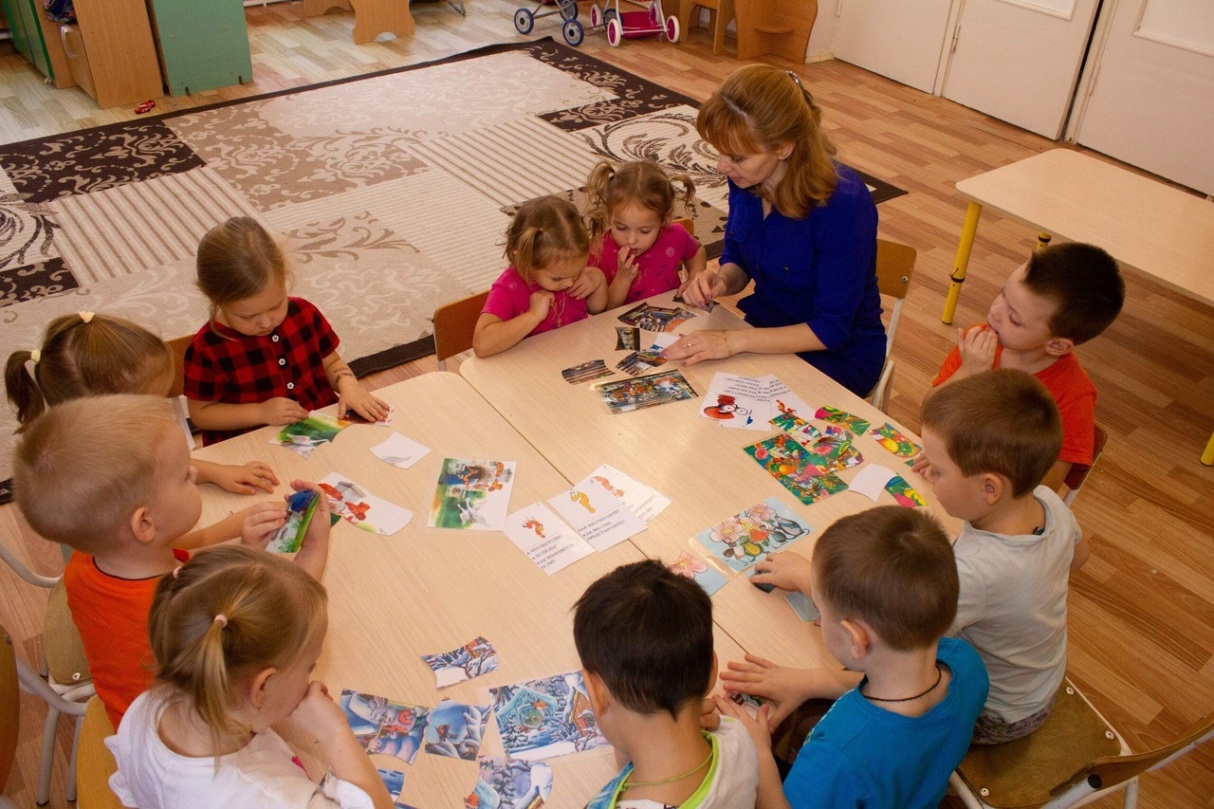 Мы
любим
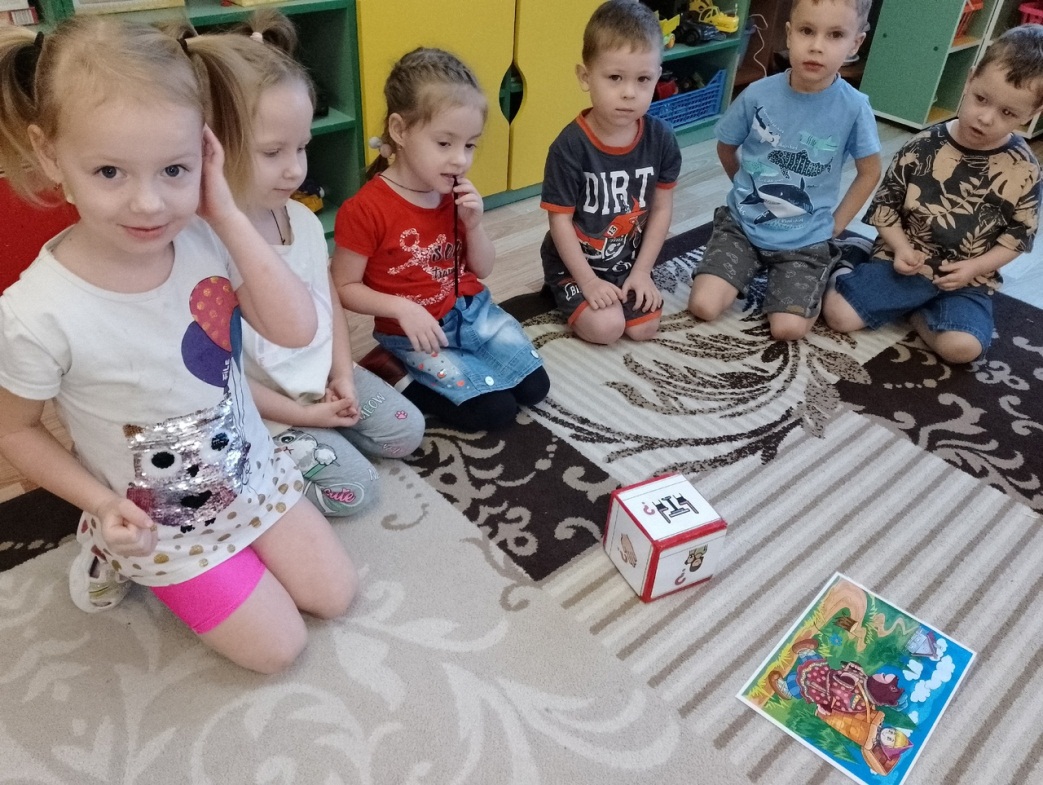 Играть
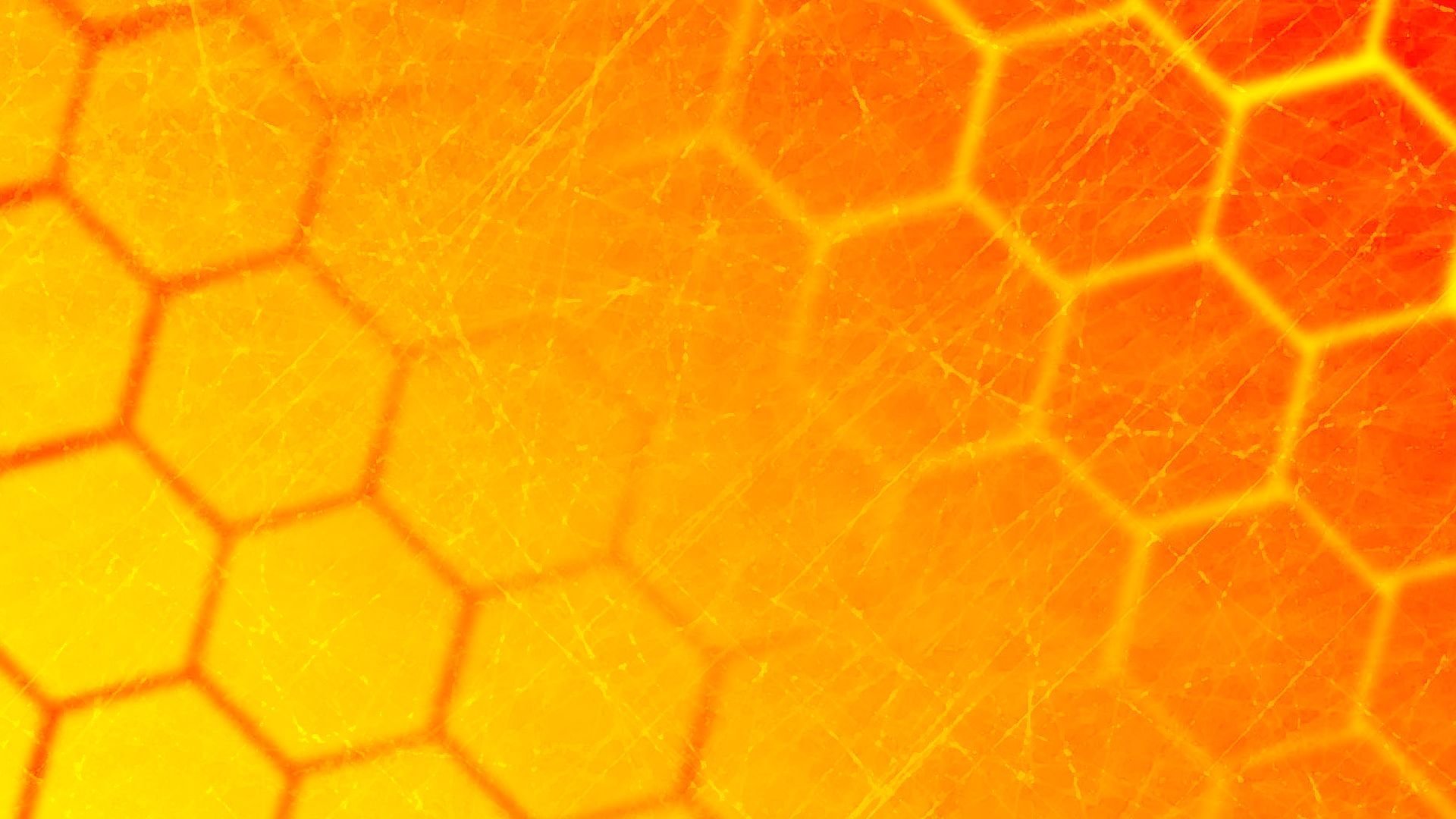 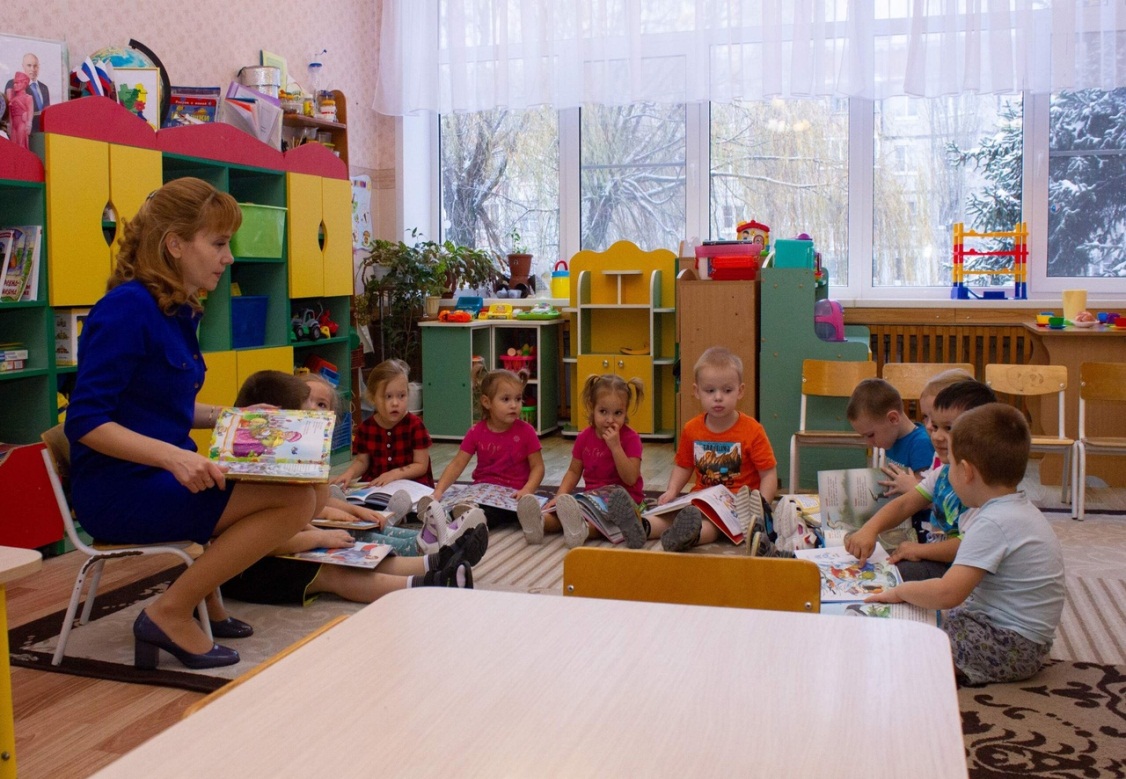 Мы
любим
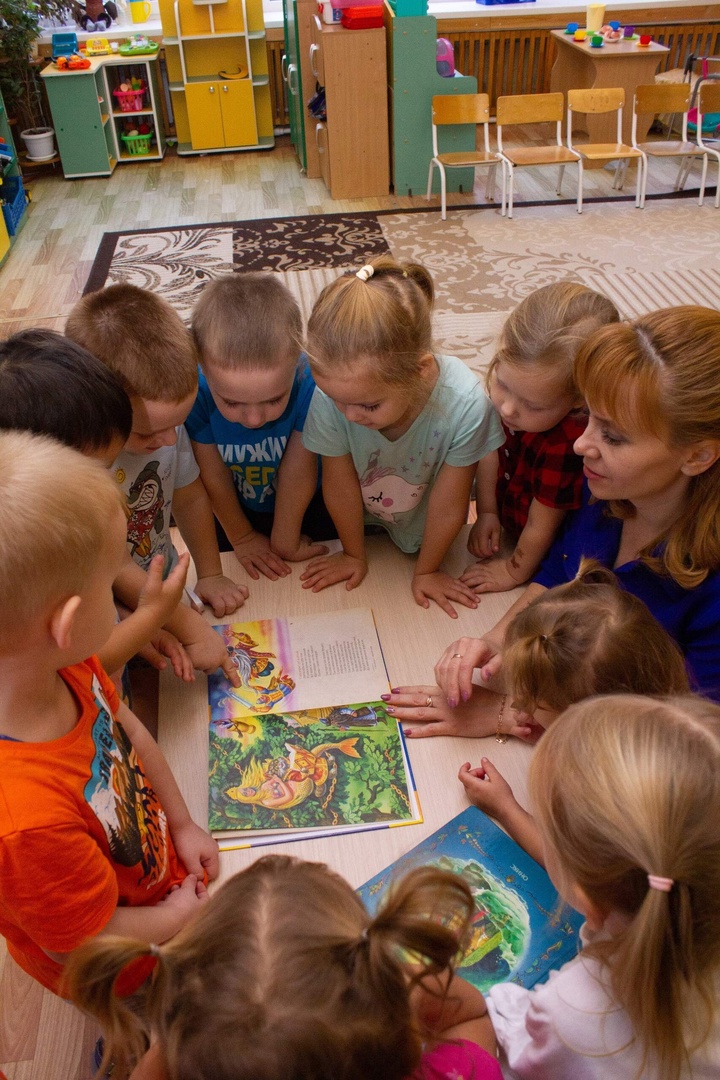 Читать
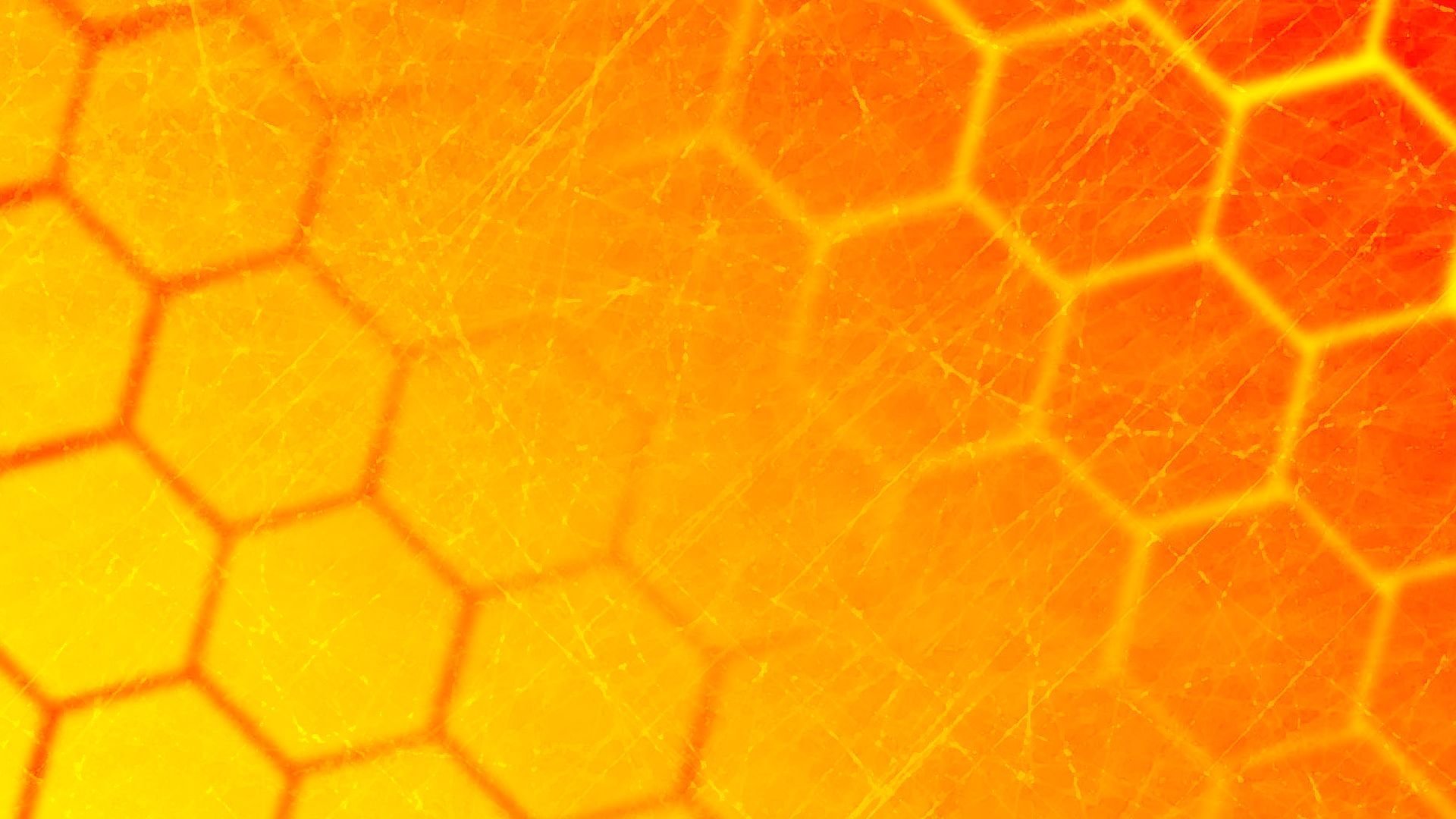 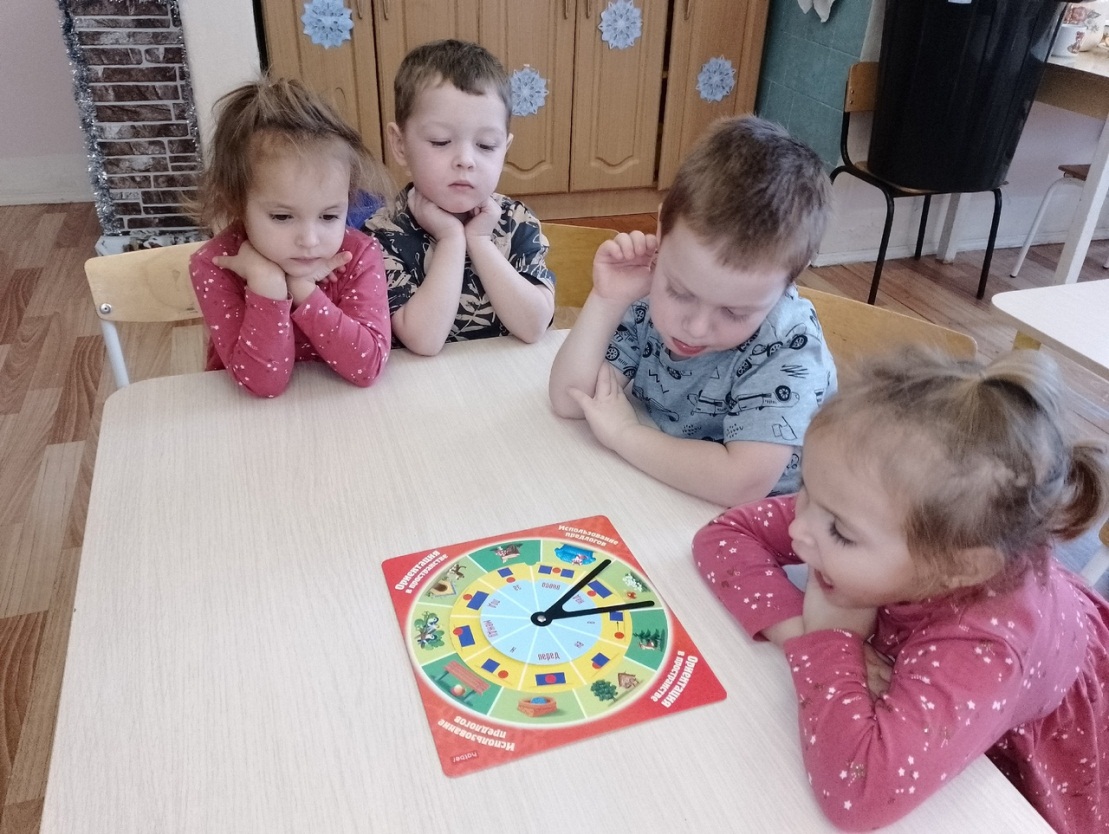 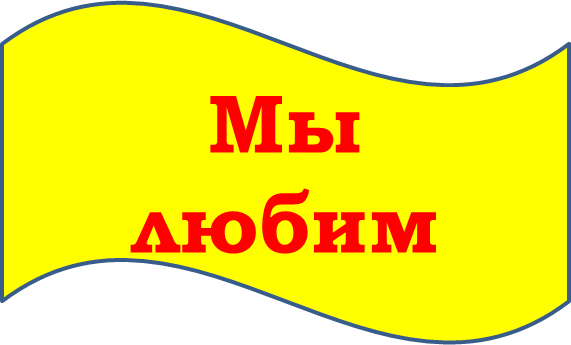 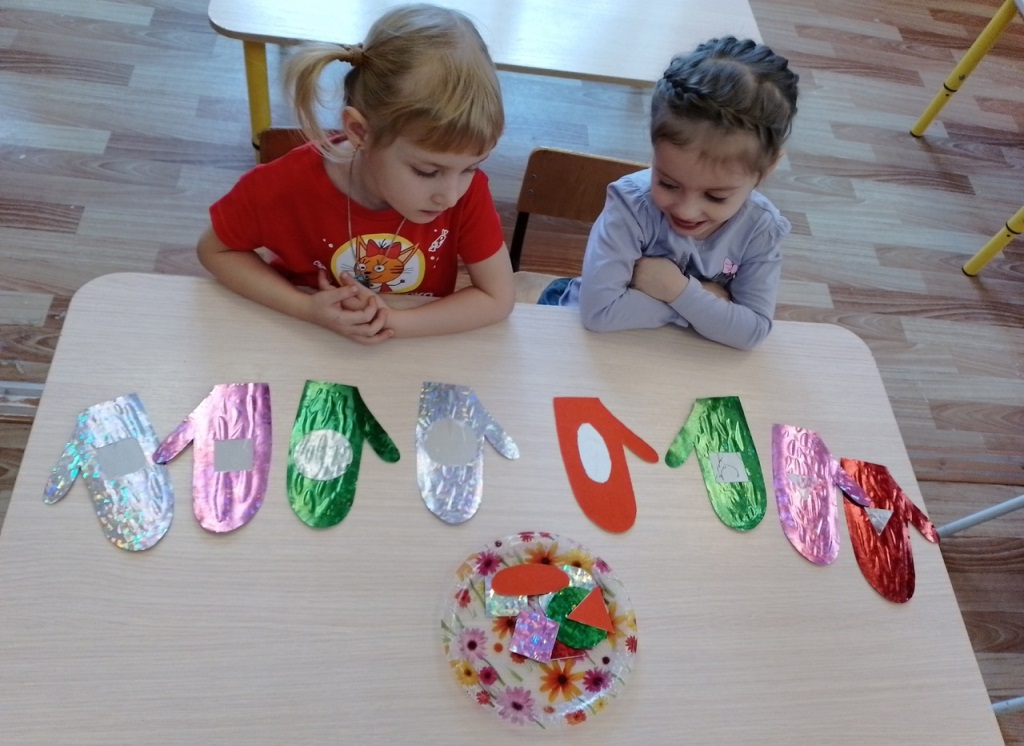 Заниматься
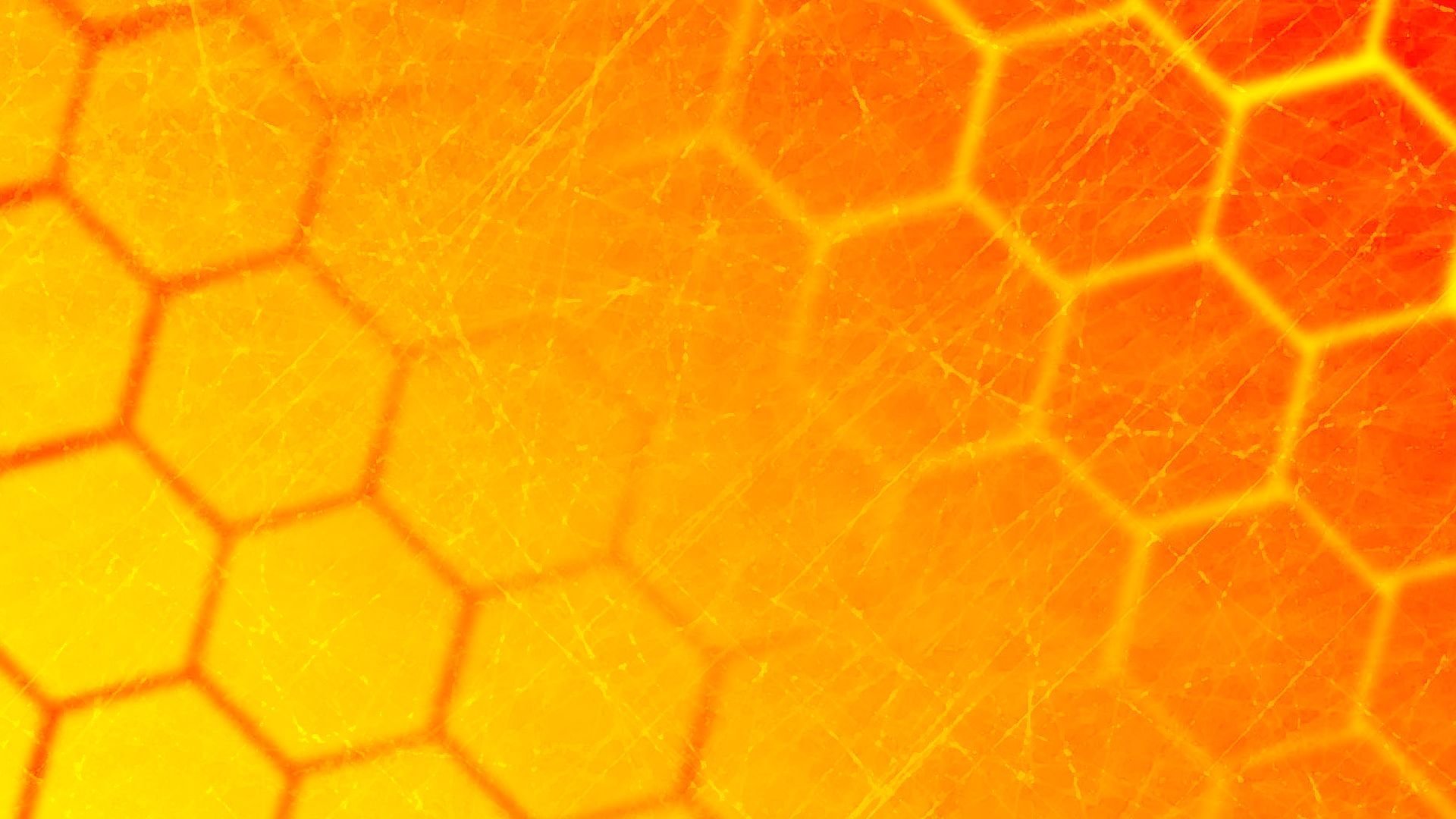 У нас 
         проходят
интересные
           праздники
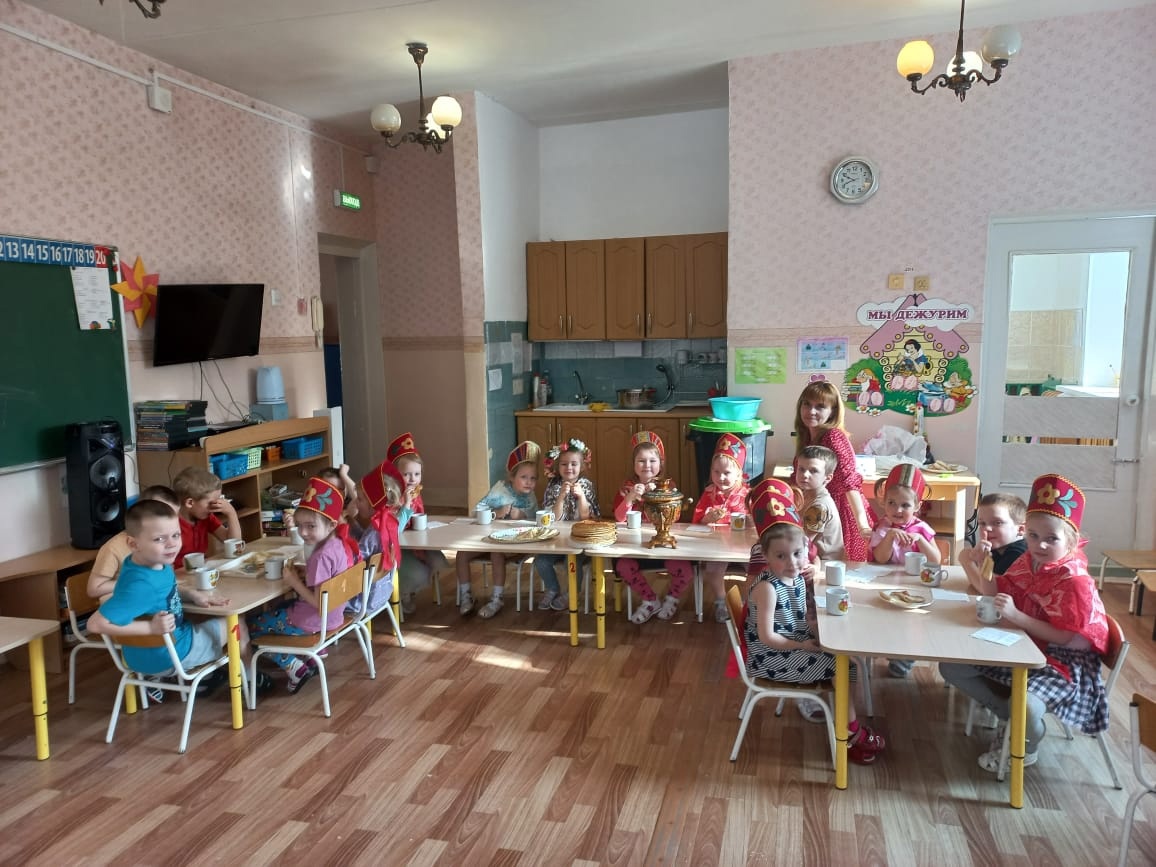 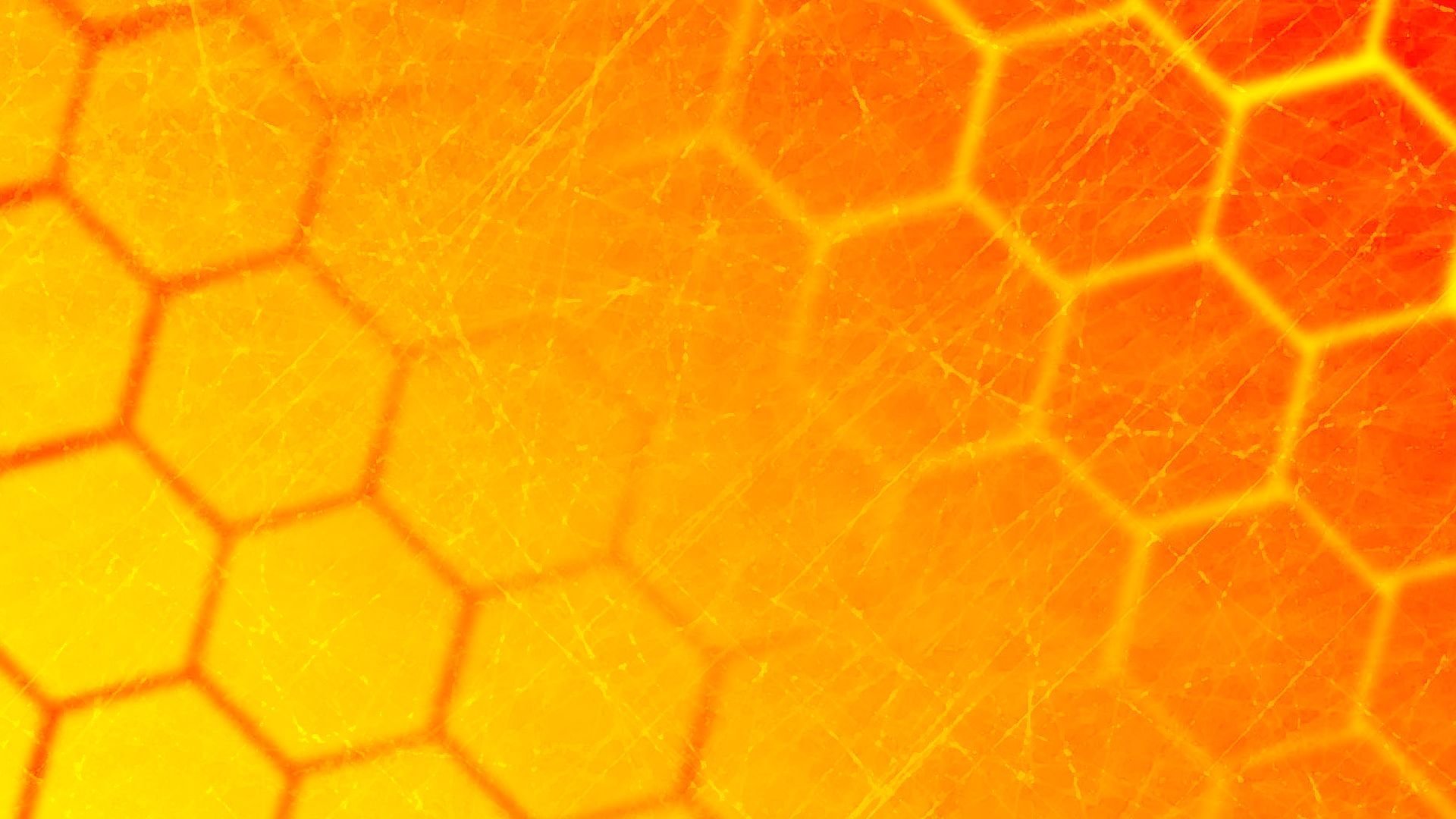 Вот как 
         весело у нас!!!
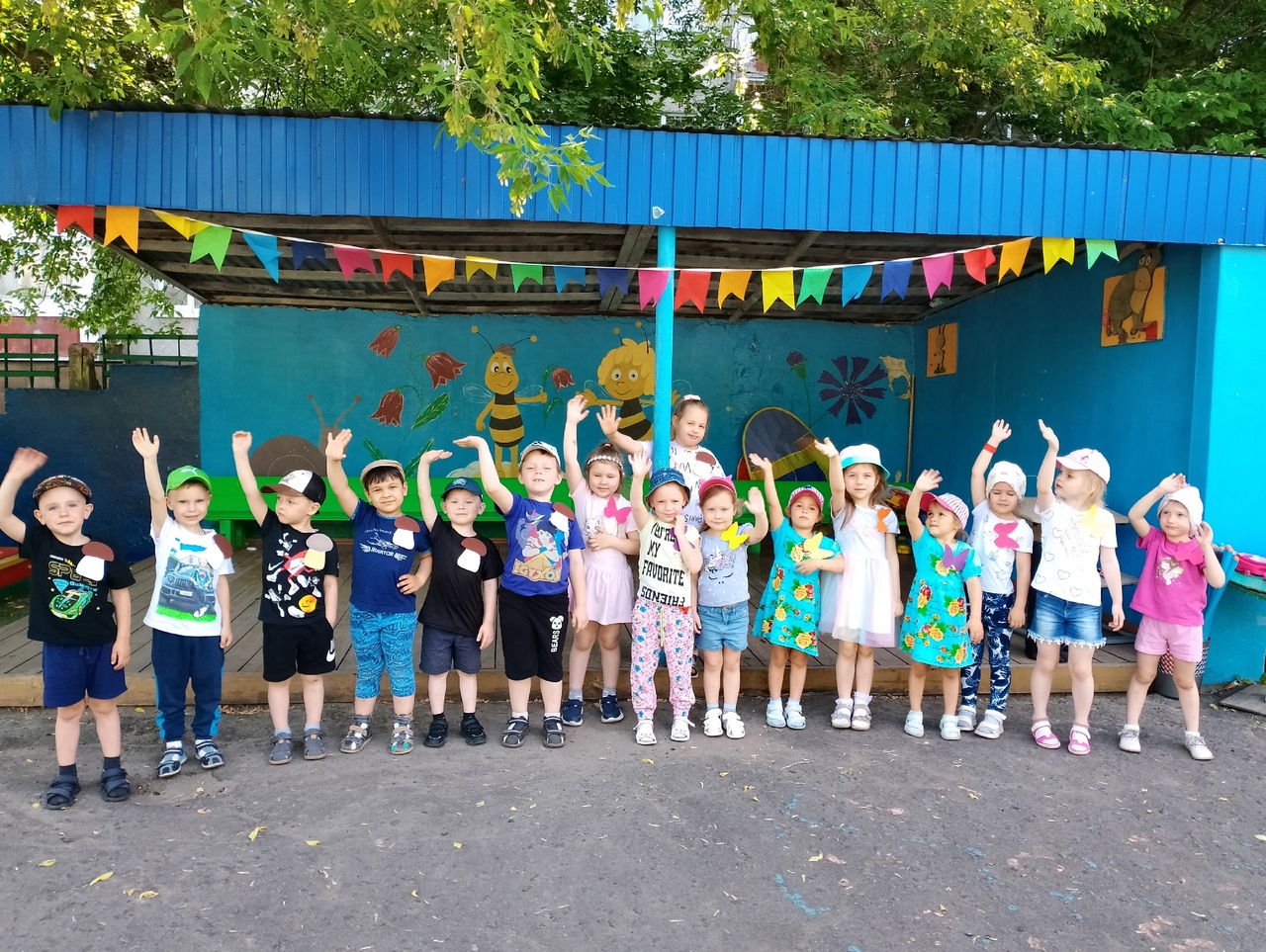 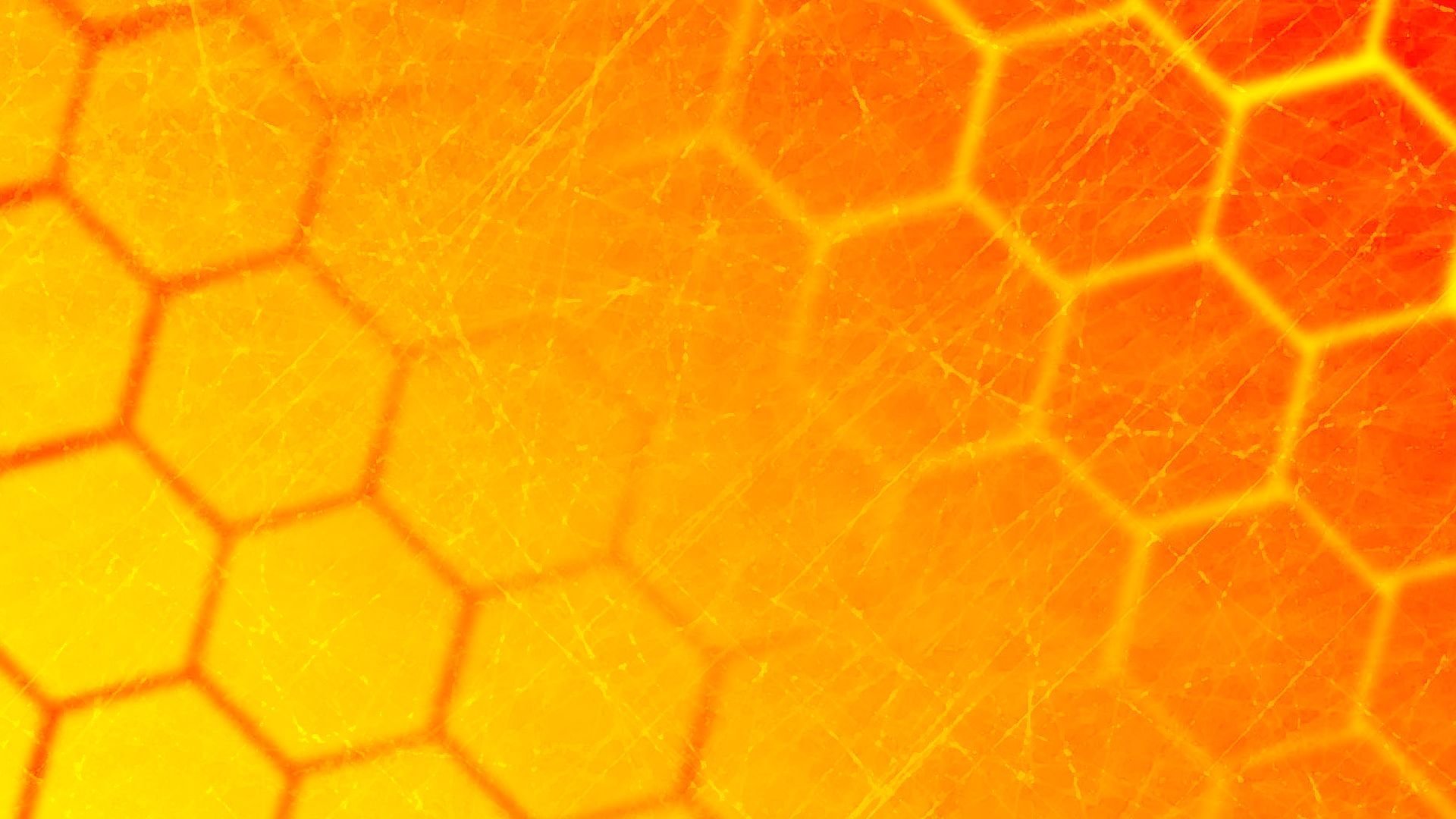 СПАСИБО
          ЗА
           ВНИМАНИЕ!